LiME
Low Income Minorities in Education
[Speaker Notes: Notes:
Pictures from Jasmine’s Mom and Sister
Pictures of Testing 
Add in new interview bullets
Whether or Not Assumptions Were Valid]
Value Proposition, Problem/Solution Overview
value proposition: Making stem accessible!
Problem/solution overview: there are unique barriers that prevent low-income minority students from having easy access to stem fields. We propose a solution that introduces them to different career paths, connects them with mentors from similar backgrounds, and provides them with information summer opportunities.
Three Tasks
Students discover which careers might  suit them through automatic recommendations from career quizzes. 
Students connect with mentors whom they can relate to (with common values and/or background) in the desired career field.
Students discover project/internship opportunities in the career field they are interested in.
Video Storyboard
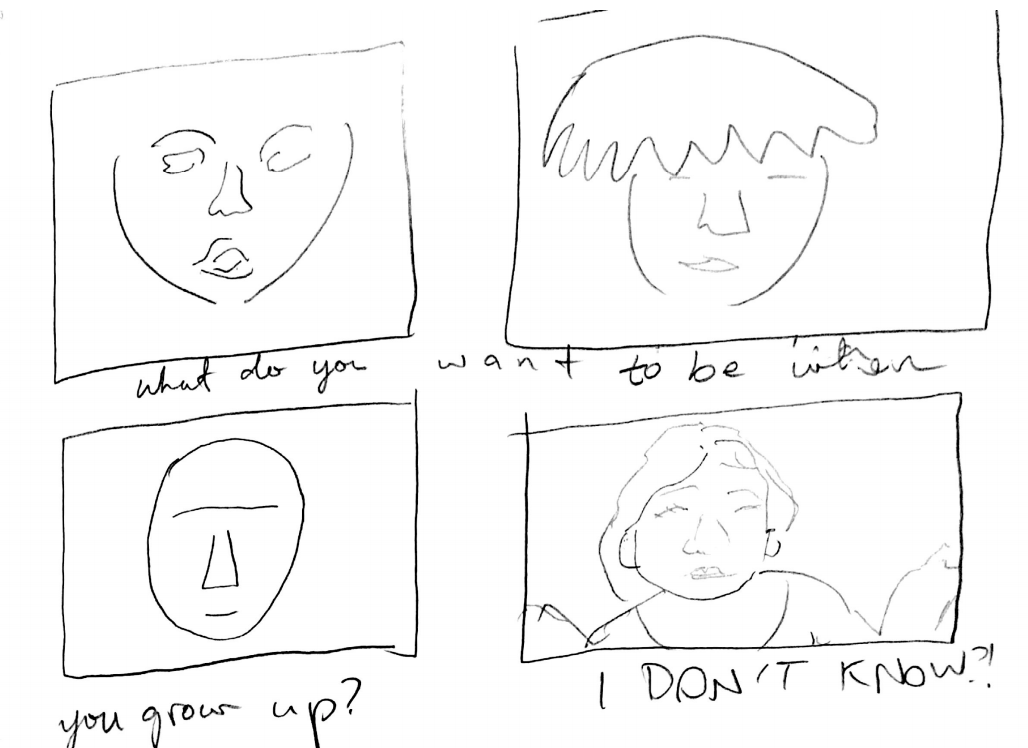 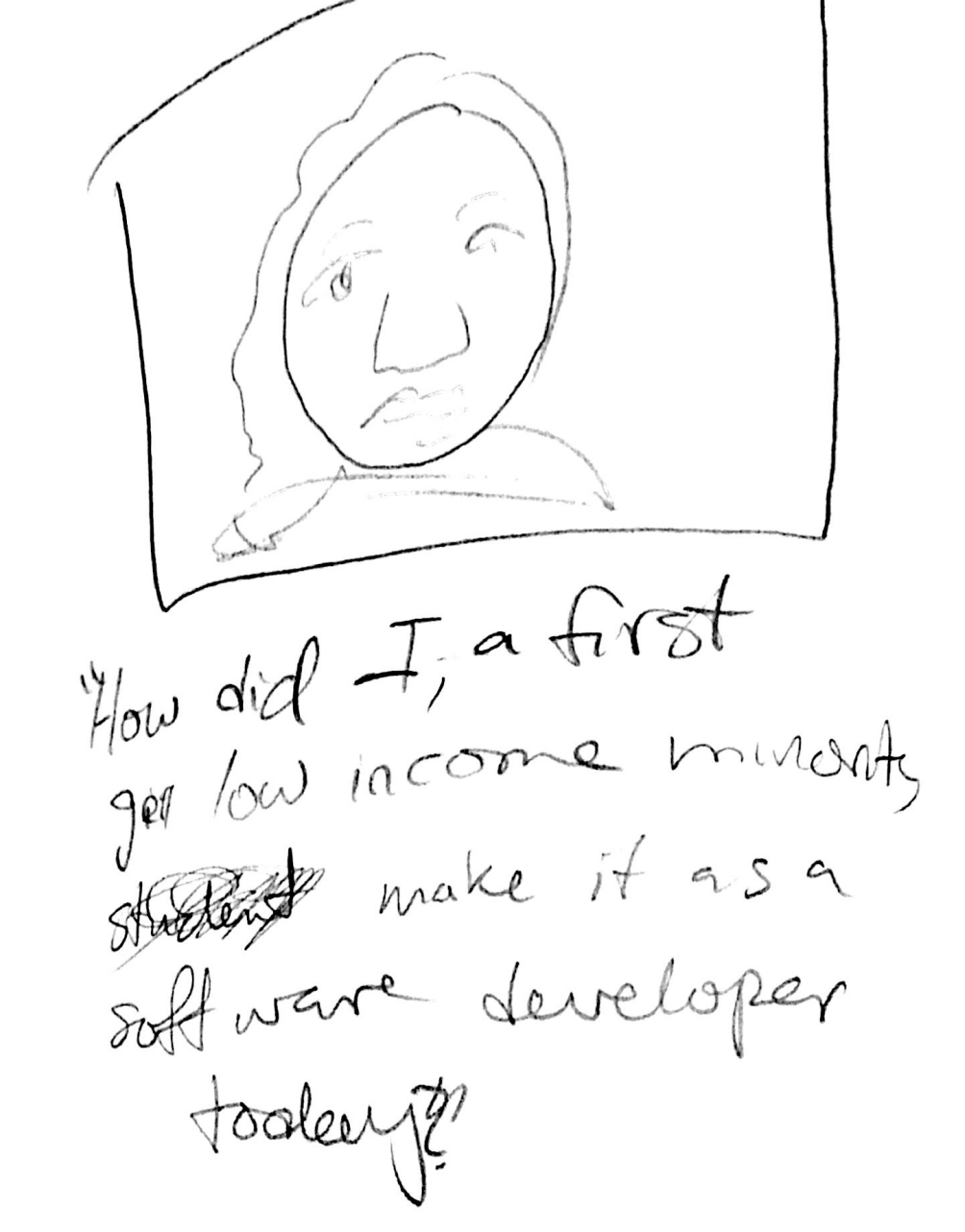 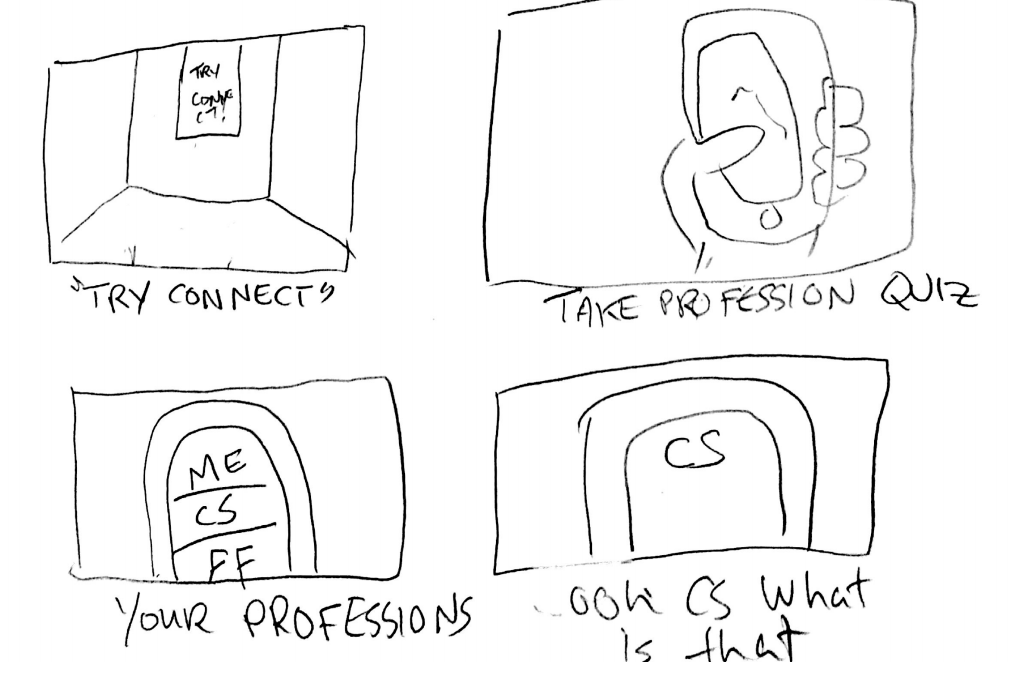 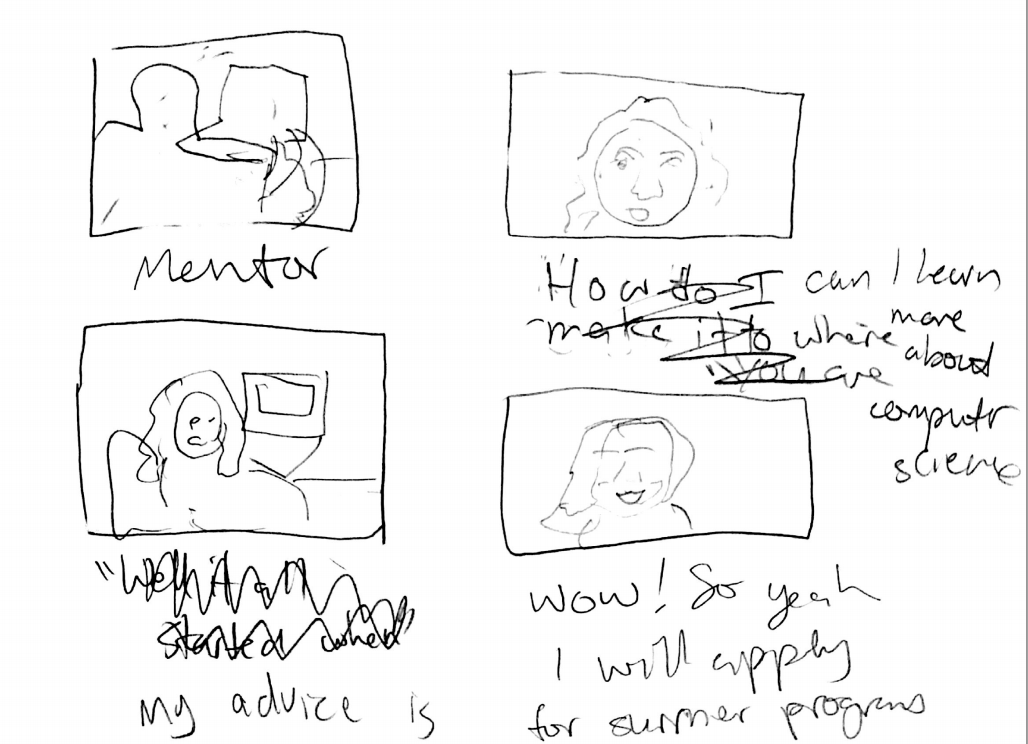 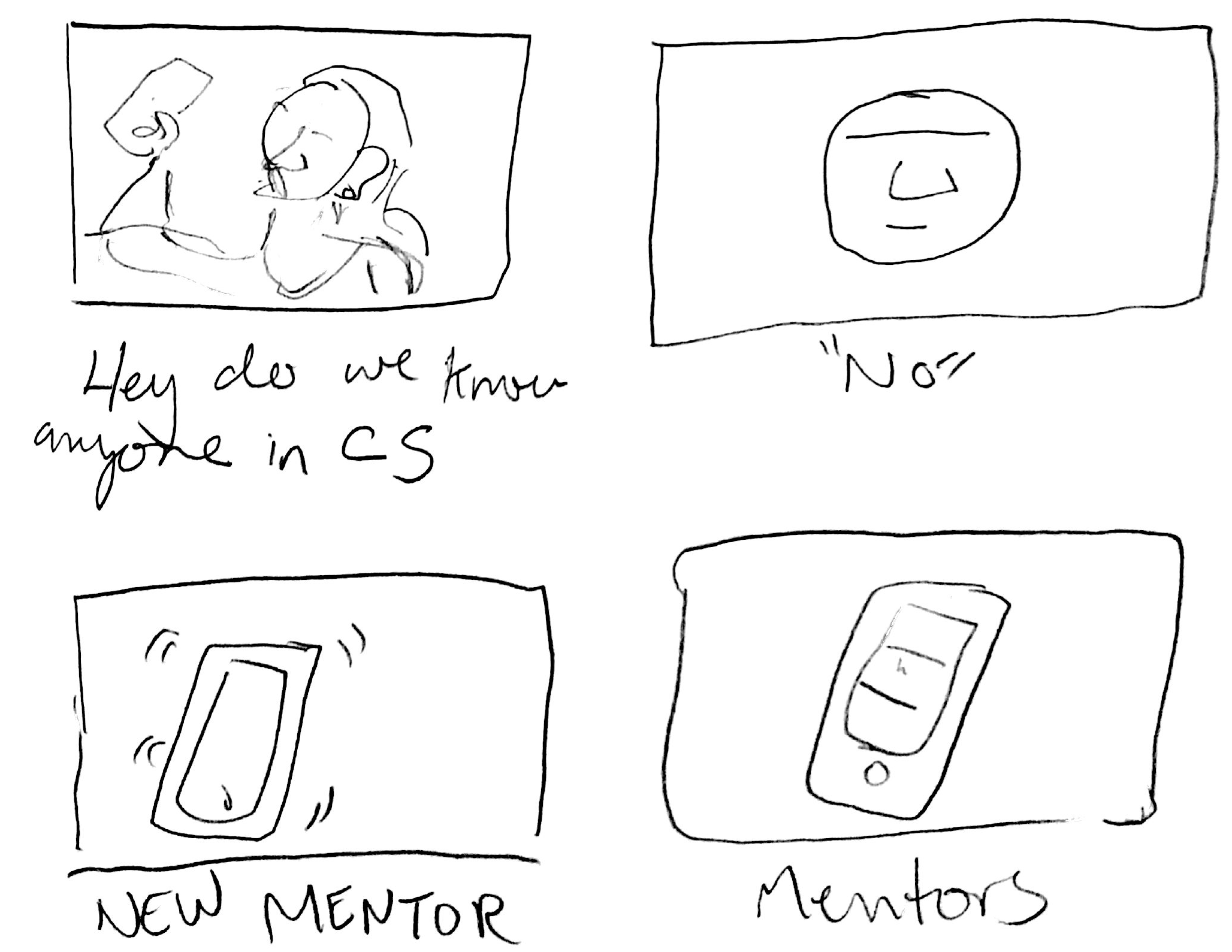 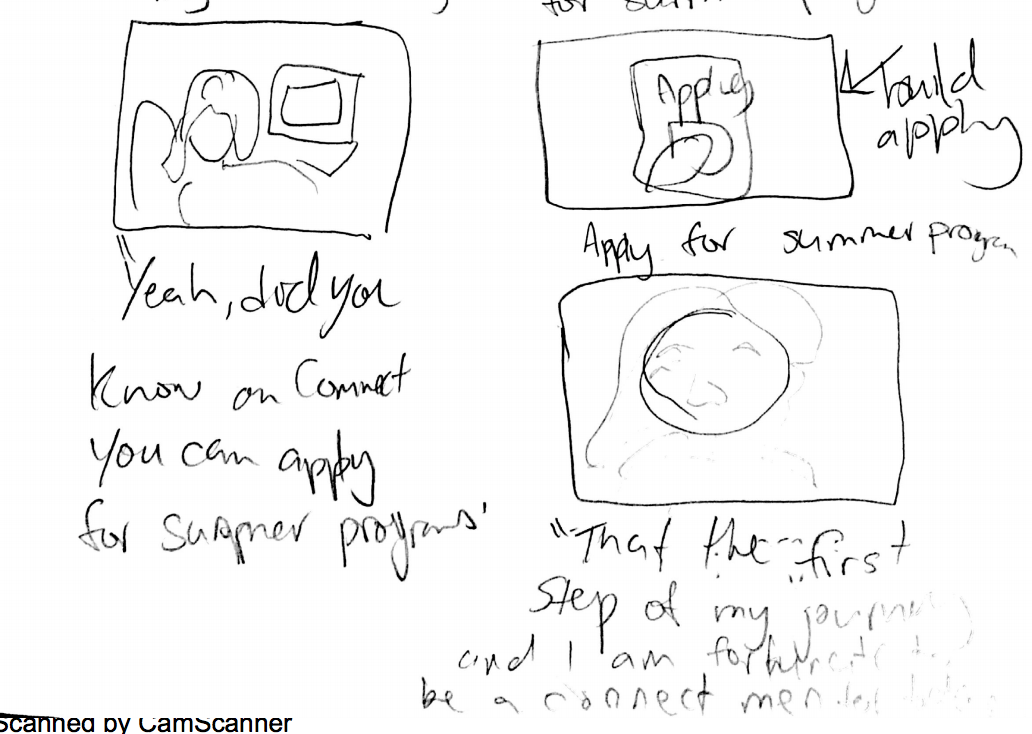 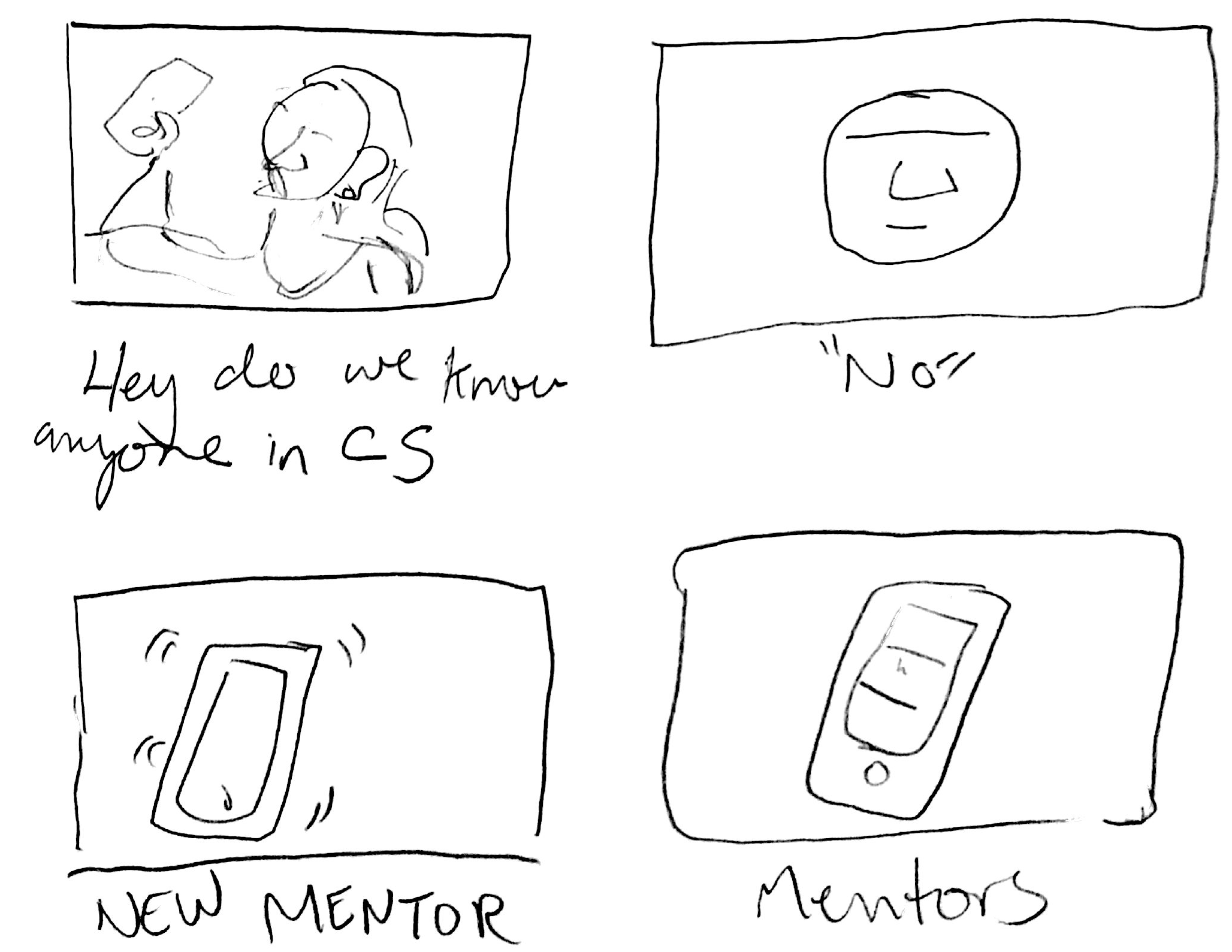 APPENDIX
Video: https://drive.google.com/a/stanford.edu/file/d/0Bxlk3B-IVP84amNPZG9tVF9NbTA/view?usp=sharing